Муниципальное бюджетное дошкольное образовательное учреждение детский сад «Оленёнок», п.Тазовский
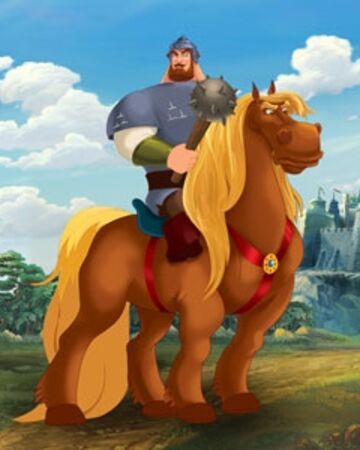 Занятие №2
Февраль
Средняя группа
«Маша спит»
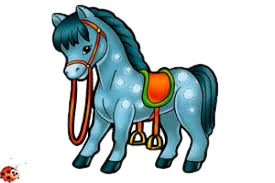 Составила презентацию: 
Емелова Ольга Николаевна
Музыкальный руководитель
2021г.
Слушание музыки
«Маша спит» Муз.Г.Фрида 
     Побеседовать о музыке, характере, о колыбельных
Пальчиковая гимнастика
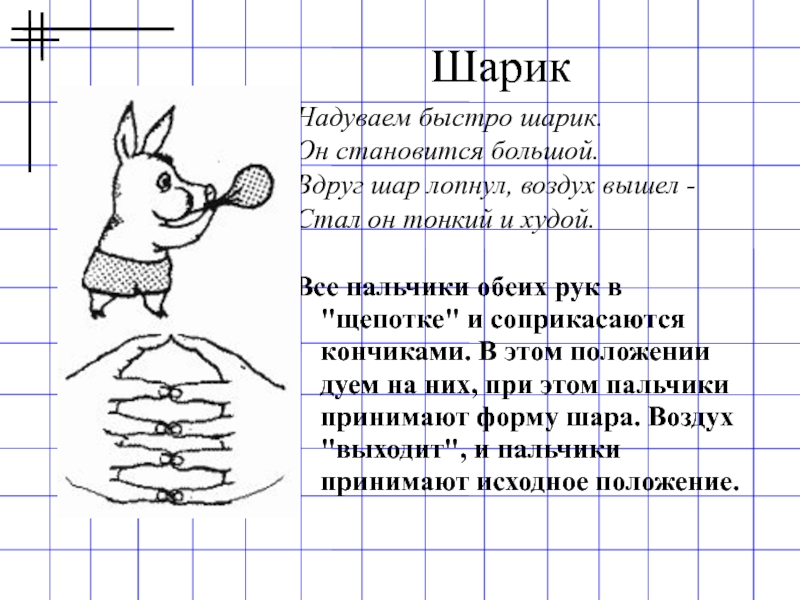 Пение «Саночки» муз.А.Филиппенкопеть спокойно, без напряжения
1.Сами саночки бегут,
Стелется позёмка,
И бубенчики звенят
На морозе звонко.

Припев: Динь-динь-динь-дилинь,
Синими лесами 
Едут, едут динь-дилинь
Сани с бубенцами



2.Ветер весело гудит,
Подгоняет санки,
Остаются позади
Снежные полянки.  

Припев
3.Мчатся саночки вперед
Белою порошей
Приходи к нам каждый год,
Дед Мороз хороший
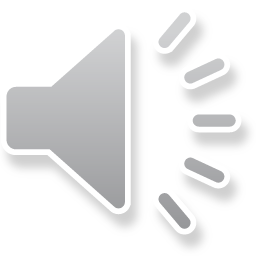 Музицирование
Ритмично играть под музыку бубенцами, маракасами, 
Бубном, можно придумать стишок под пьесу
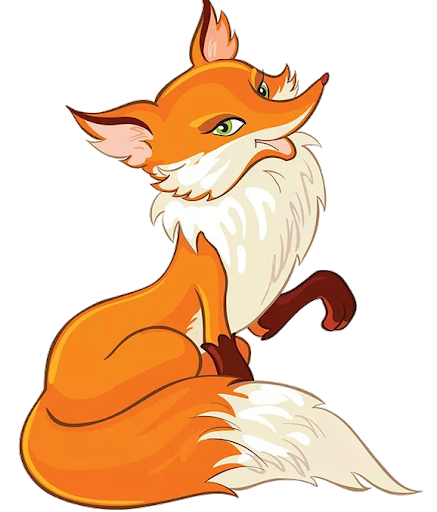 «Пляска с султанчиками»
Дети – «зайцы» стоят в кругу, в центре – «Лиса».
Дети выполняют движения под слова
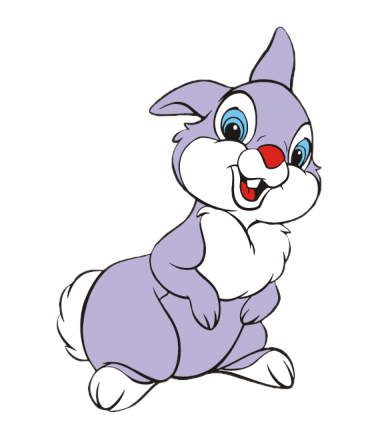 Автор шаблона:Фокина Лидия Петровна учитель начальных классов МКОУ «СОШ ст. Евсино»
https://www.youtube.com/watch?v=3ZvcH14Vshk – «Смелый наездник» Р.Шуман
Сайт http://linda6035.ucoz.ru/    
  https://www.youtube.com/watch?v=l0NY_a57Ph8 – оркестр «Смелый йнаездник»
https://www.youtube.com/watch?v=jkq7_2bPFlE «Маша спит» муз.Г.Фрида
Интернет-ресурсы:
Бордюр http://img-fotki.yandex.ru/get/9800/134091466.189/0_fa944_dc6be0c1_S 
Снежинки http://img-fotki.yandex.ru/get/6504/16969765.37/0_68691_2deb58b6_M.png
СПАСИБО АВТОРАМ ФОНОВ И КАРТИНОК